Visitor modeling Using big data
Transportation Planning Applications Conference
June 4, 2019
Motivation and Overview
Case Study
Los Angeles Region
Location-Based Services (LBS) data
6-months, 22 million devices
Home locations nationally
Using this data we can develop visitor travel metrics
Planning resources typically focused on residents
Visitor travel often ignored
Mobile phone data
Includes visitors
Massive sample sizes
Relatively inexpensive
First Time in the Region
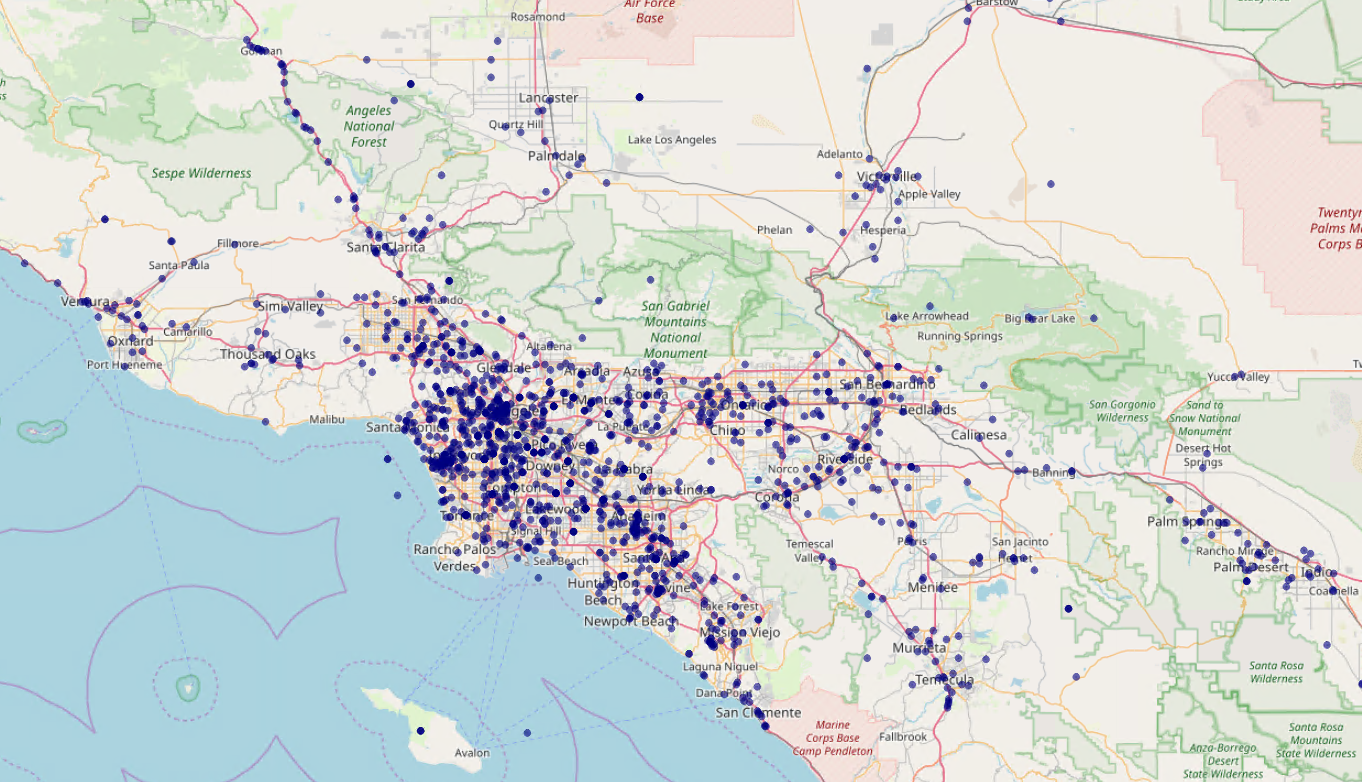 First Time in the Region
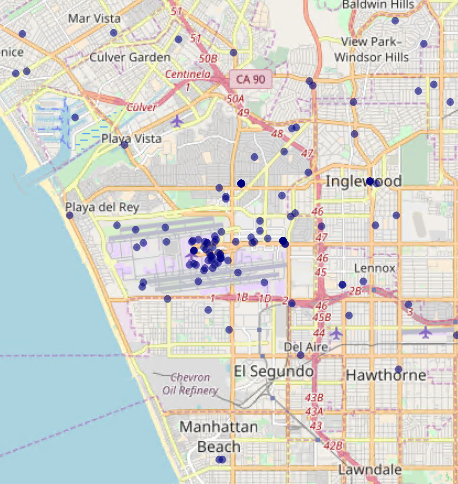 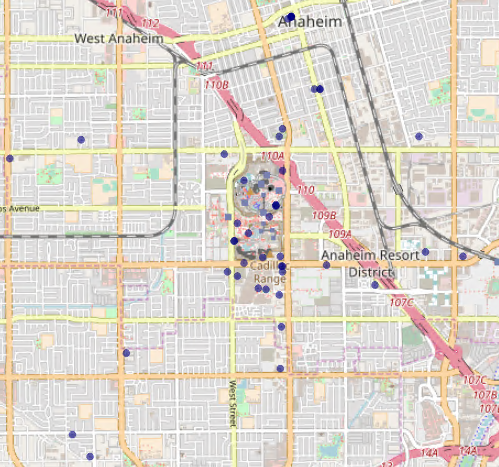 Visitor Home States
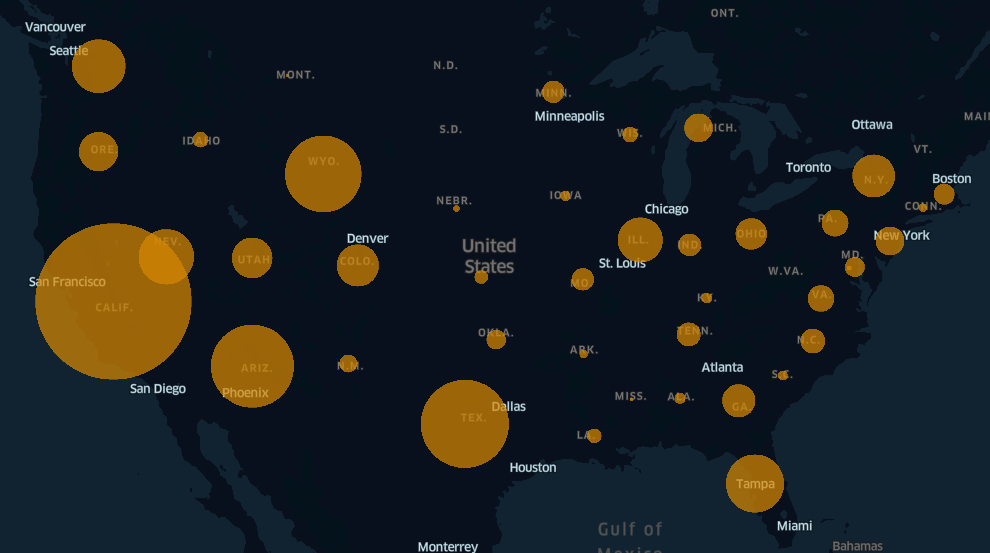 Length of Visit
Average Length of Visits: 4 days
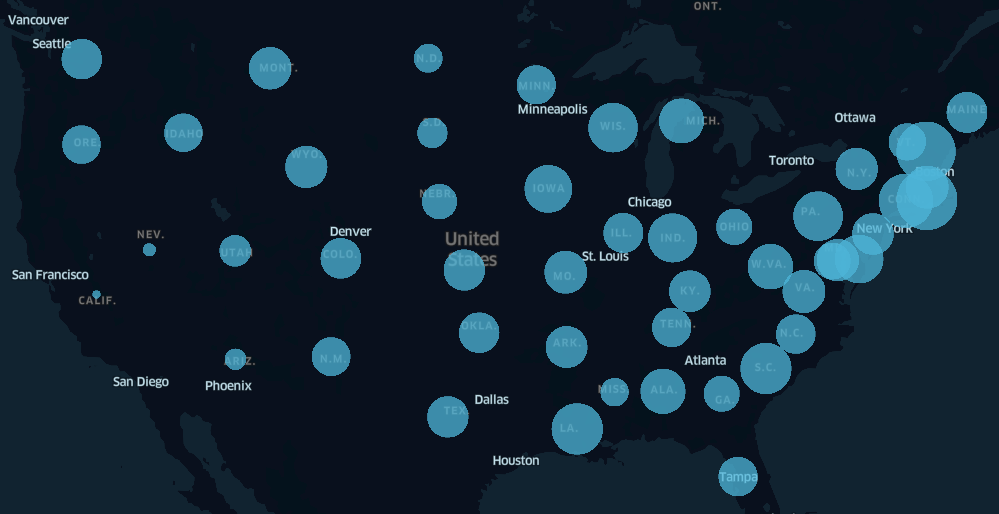 Average visits Per Device: 1.8
Overnight Stays
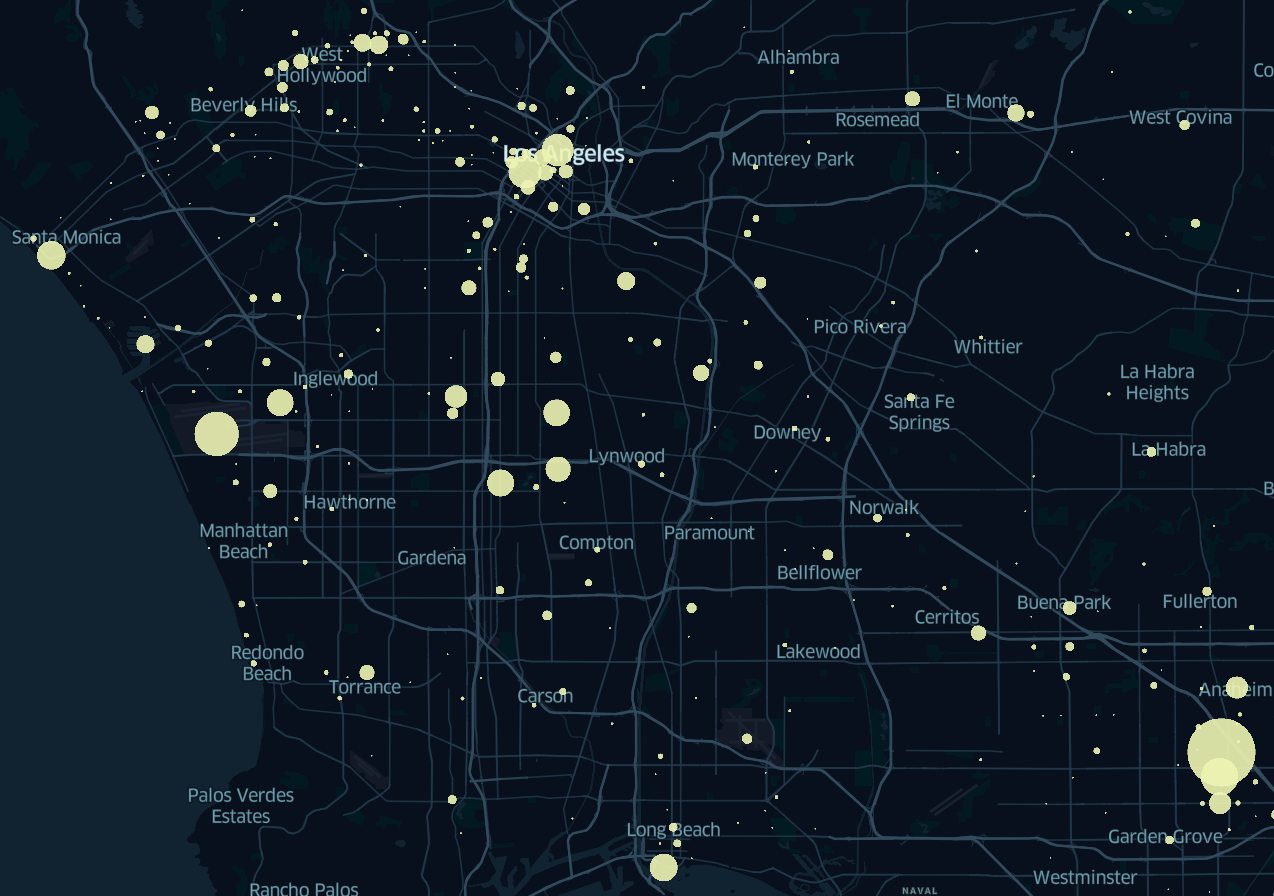 Visitor Arrival and Departure Day of Week
Visit Arrival Day by Departure Day